Chap.11 Mettre en place une démarche qualité
Problématique
Dans un monde concurrentiel, l’entreprise doit toujours être plus performante pour maintenir ou accroître ses parts de marché.
Dans ce contexte 
La qualité des produits et services est un élément fondamental de la réussite. Cette qualité s’entend de plus en plus dans un sens global et sociétale (RSE) qui inclut l’aspect environnemental, la qualité du management, des processus, de l’image, du dialogue social, des sous-traitant, de la chaine d’approvisionnement, du bilan carbone…:
La reconnaissance de cette qualité par un organisme extérieur sous la forme de labels, certifications ou appellations, constitue un avantage concurrentiel.
Chap.11 Mettre en place une démarche qualité
Problématique
La recherche constante de la qualité se concrétise dans les meilleures entreprises par la mise en œuvre 
d’une démarche d’amélioration continue, 
Elle consiste à mener des actions permanentes et durables destinées à améliorer l'ensemble des processus de l'entreprise, 
en éliminant les dysfonctionnements, 
en renforçant les points forts 
en associant l’ensemble du personnel à cette démarche.
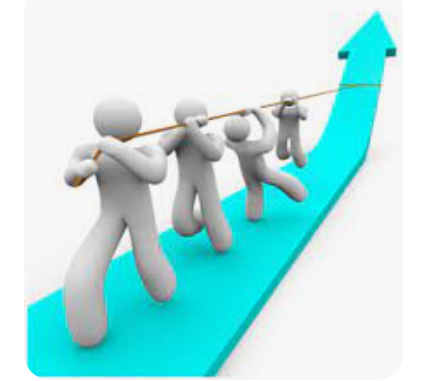